Laboratório de Projetos em Engenharia para Aprendizagem Baseada em Problemas
Edson Gesualdo, Maximiliam Luppe, Vilma A. Oliveira

EESC/USP
Sumário da apresentacão
Introdução
Dificuldades da implementação de PBL
Proposta de PBL
Disciplina de projeto integradora
Desafios
Exemplos de projetos
Objetivo
Este trabalho apresenta uma experiência em Aprendizagem baseada em problema (PBL) que está sendo posta em prática na Escola de Engenharia de São Carlos (EESC) da Universidade de São Paulo (USP)
I. Introdução
A proposta baseia-se na criação de uma disciplina específica para agregar  atividades de outras disciplinas, de diferentes especialidades, na solução de problemas previamente estabelecidos, e que exigem o concurso dessas especialidades para sua solução
I. Introdução
Disciplinas envolvidas: articulação entre ementas e necessidades dos projetos 
Projetos: Destacam como os tópicos vistos podem ser utilizados no entendimento do problema e na busca de sua solução 
Desdobramentos: inseridos pelo docente facultando-lhe inovação metodológica
I. Introdução
Problemas relacionados ao carro de competição Baja SAE
I. Introdução
Problemas reais, vinculados a normas de projeto e condições estritas de operação como espaço, peso, vibrações e poeira
II. Dificuldades
Tempo extra e formatação das aulas para incorporar atividades de PBL

Apresentar tópicos que não seguem uma metodologia sequencial. Os docentes devem guiar os alunos em assuntos que escapam ao seu domínio o que exige preparação e estudo.
II. Dificuldades
b) Os estudantes têm que aceitar a nova forma de aprender
Buscar conhecimento em assuntos não tratados no programa das disciplinas. 
Realizar simulações e ensaios que podem levar à reformulação do projeto ou mesma da concepção do problema.
II. Dificuldades
c) Preparação pedagógica necessária para implementar as atividades usando PBL
III. Proposta de PBL
Disciplina integradora:
aplicação da nova metodologia de forma gradual a partir da adesão de docentes e de modo opcional para os alunos das disciplinas que se agreguem à proposta
III. Proposta de PBL
Habilitações da EESC relacionadas ao tema
III. Proposta PBL
Equipe EESC Baja SAE Organizada como uma empresa de pequeno porte com cargos administrativos, execução. Garante um melhor desempenho nas áreas de gestão, administração, concepção de projetos e execução
. Competição e oficina
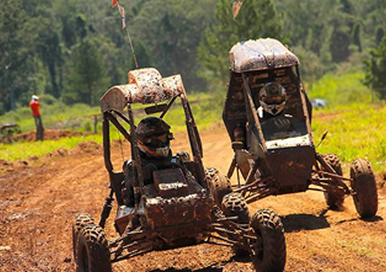 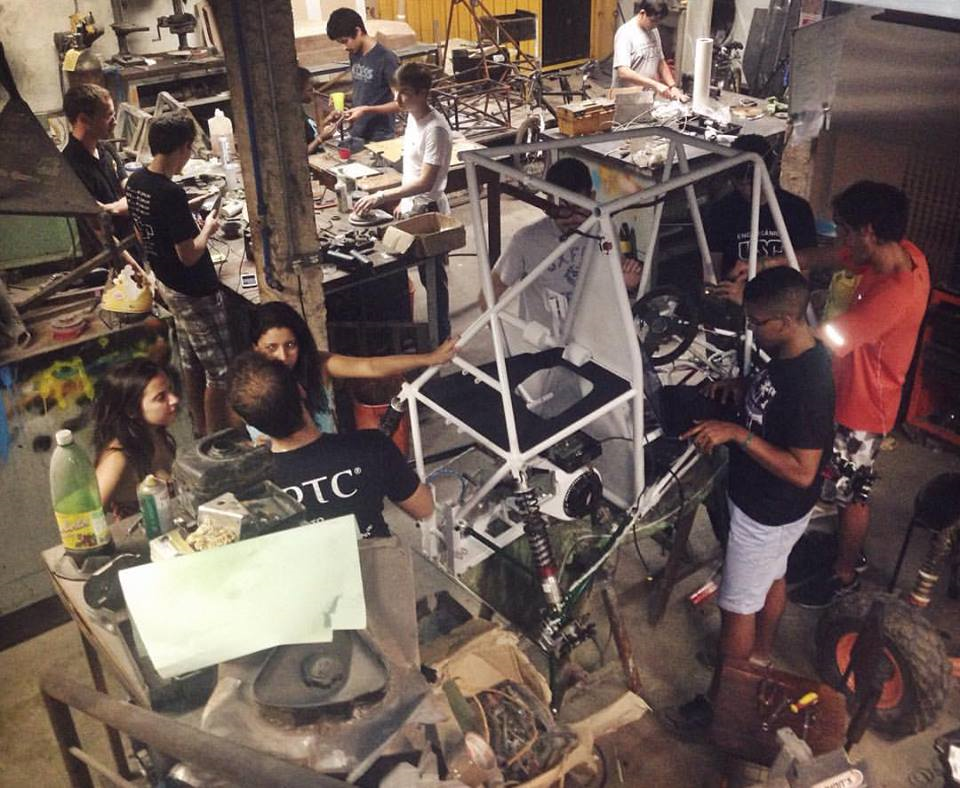 IV. Disciplina de projeto integradora
Matrícula facultada aos estudantes comprometidos com a Equipe Baja ou  envolvidos com projetos relacionados ao Baja SAE
IV. Disciplina de projeto integradora
b) Projetos guiados pelas regras do projeto Baja
   Limitação de custo, espaço, peso, robustez a vibração e manutenção fácil
A) Implementação
IV. Disciplina de projeto integradora
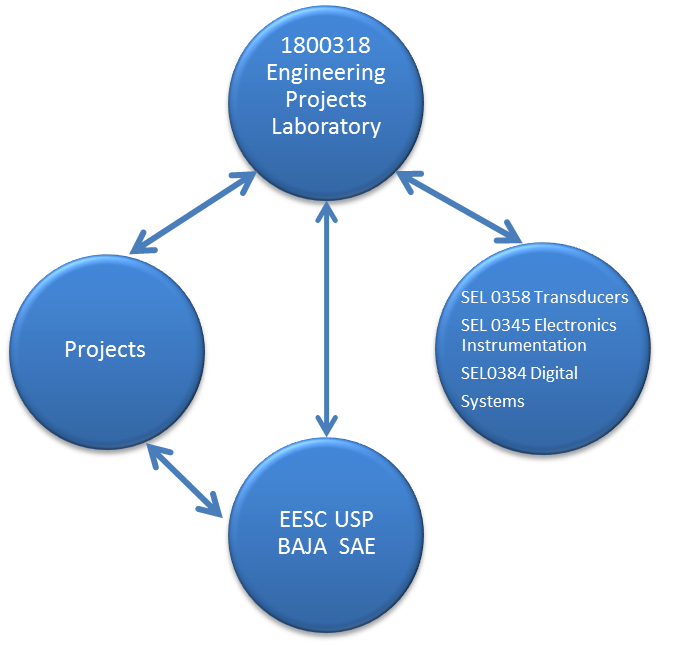 B) Avaliação
Desempenho acadêmico 
Desempenho da equipe BAJA nas competições anuais
3. Respostas a questionários abertos
B) Benefícios
a) Possibilidade de interação continuada entre os participantes
b) Problemas interdisciplinares são tratados e implementados em curto prazo
B) Benefícios
c) Permite inclusão de outras equipes de competição da EESC
d) Flexibilidade para incluir docentes interessados na metodologia e tipo de projetos
B) Benefícios
e) Flexibilidade para reagrupar os alunos 
f) Continuação dos projetos mesmo depois da finalização da disciplina
B) Benefícios
h) Motiva o engajamento de estudantes de pós-graduação que recebem treinamento em PBL e acompanham o progresso dos alunos
V. Desafios
Discutir reforma curricular e novas propostas de ensino
Estimular a colaboração entre colegas
VI. Exemplos de projetos
Módulo GPS para permitir análise de dados em função da posição na pista. Integrar o módulo GPS com acelerômetros para desenvolver um sistema de dead-reckoning. Permite a aquisição da velocidade do carro e, posteriormente, comparar as características de pilotagem de cada piloto. Outra informação útil é o cálculo do tempo de volta.
Acelerometro
Módulo GPS
Micro-controlador
VI. Exemplos de projetos
Monitoramento da temperatura do óleo do motor com sensores NTC acoplados ao próprio motor. Utilização de termistores adequados a temperaturas elevadas ligados em circuitos de aquisição de sinal para posterior processamento em microprocessador PIC
Óleo do Motor
Termistor (sensor de temperatura)
Circuito para Aquisição de Sinal
Circuito de Incongruência
(detectar erros no sinal coletado)
Leitura no PIC
VI. Exemplos de projetos
Bancada de ensaio de rigidez torcional: medir experimentalmente a rigidez torcional do chassi  e obter dados realistas para validação do modelo de elementos finitos atualmente empregado
Célula de carga
Voltímetro
In - Amp
Deslocamento vertical
Força e momento torçor
Ângulo de torção
Relógio comparador
VI. Exemplos de projetos
Sensor capacitivo externo ao tanque para detectar o nível de líquido (proposta de  produto)
Célula de carga
Voltímetro
In - Amp
Deslocamento vertical
Força e momento torçor
Ângulo de torção
Relógio comparador
VII. Discussão
Disciplinas (ensaio 2o. semestre de 2016)
VII. Discussão
Disciplinas (1o. semestre de 2017)
Disciplina nova 1800318: 2 projetos (alunos mecânica, mecatrônica, elétrica e computação)
VIII. Conclusão
A disciplina proposta com projetos relacionados ao carro BAJA agrega estudantes de vários cursos da EESC (Eletrônica, Computação, Mecatrônica e Mecânica)
VIII. Conclusão
b) Membros da equipe BAJA atuam como ‘monitores’ auxiliando nas especificações e definição dos projetos
c) Estudantes bastante motivados
d) Interação entre diferentes grupos
	através de críticas e sugestões, durante seminários
e) Busca de orientação de professores e estudantes de outras áreas
VIII. Conclusão
e) Dificuldades no primeiro oferecimento 
	Disponibilidade rápida de componentes requisitados
	Preparação das atividades e articulação com outros docentes
VIII. Conclusão
Obrigada!